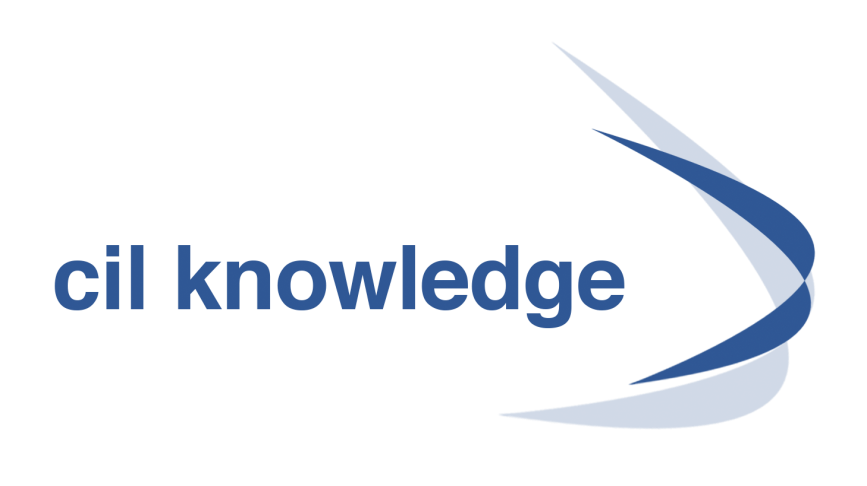 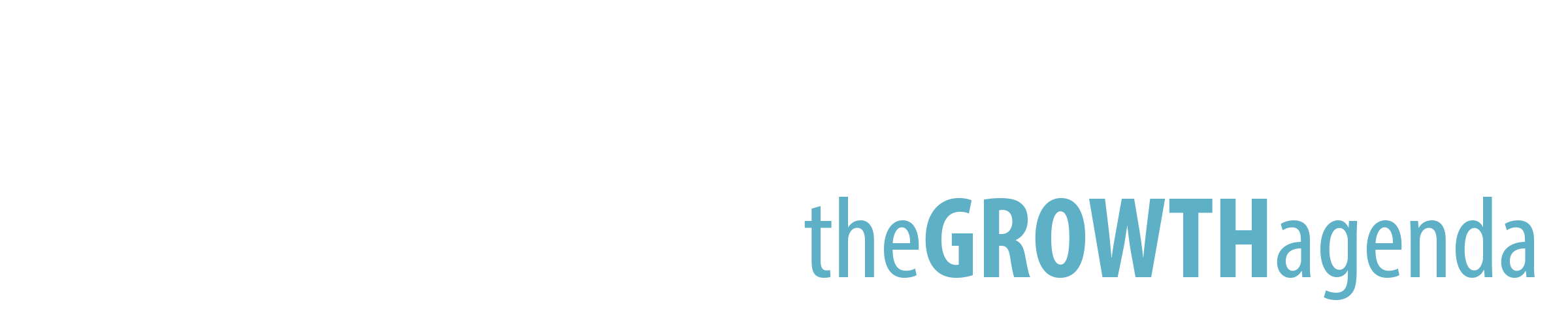 Community Infrastructure Levy
S106 vs CIL
July 2014
Contents
Why is it important?
The differences and decisions
The golden thread
Developing an approach
vacancy test
CIL spending
Why is it important?
Your approach to the on-going use of S106 impacts on:
Viability evidence
Infrastructure evidence
Regulation 123 list
So pretty much everything required to pass a successful CIL examination!
The differences?
Normal Development Costs
Normal development costs are the costs associated with producing housing or other uses purely to meet market requirements. 

In the context of infrastructure provision, normal development costs include but are not limited to: site roads, drainage, and services within the site; parking, footpaths, landscaping and amenity space within the site.  The actual range of items will depend upon individual site circumstances and can only be fully  estimated following a detailed assessment of each site. 

Normal development costs should be paid for by the developer and should not be regarded as a s106 obligation or a CIL eligible item.

In some cases (such as affordable housing provision) the full cost of the policy is additional to the normal development costs of producing market housing (Harman report 2012).
Using CIL
CIL is a standard charge on new floorspace.

CIL will be the only remaining pooling mechanisms for financial contributions from developers

Once collected CIL can be spent on anything deemed to be infrastructure – this might exclude things like training and enterprise, but include schools, community facilities, open space and transport

Charging Authorities have the option to accept payments in kind through the provision of infrastructure either on-site or off-site for the whole or part of the levy payable on a development. The council may use a Grampian Condition to ensure ensure infrastructure items are delivered at a particular stage in the development
Other funding
New sources of funding include New Homes Bonus and Business Rate Retention.  Neither are ring fenced.  Business rate retention is particularly relevant in the Science Vale Enterprise Zone

The Council can also secure government grants or consider the use of its capital receipts to deliver infrastructure.
Section 106 Obligations
S106 Obligations are negotiated on a case-by-case basis but must meet the three legal tests:
 necessary to make the development acceptable in planning terms
 directly related to the development
 fairly and reasonably related in scale and kind to the development 

Obligations can be a commuted sum, land in-kind, facilities in-kind, a restriction on developer activities.
.
After April 2015 no more than five s106 obligations can be pooled – s106 tariffs are no longer allowed

Receipts can only be spent on items agreed in the formal legal agreement
Decision tree
Other sources may include grants, enterprise zone, LEP funds,  New Homes Bonus.
Is the infrastructure item/ type in the IDP
Other Source
no
Is it CIL eligible
yes
Is there likely to be a funding shortfall that requires developer contributions?
no
Developer pays
yes
Will it be delivered on a strategic site?
yes
Whether to use CIL in-kind or s106 is a matter of preference
yes
S106 on-site mitigation 
or 
CIL in-kind
Does the site alone generate the need for the infrastructure?
yes
Is it a normal development cost
no
no
no
Does the facility need to be delivered on that site?
yes
CIL 
(general funding)
no
Does the Council need to pool contributions from more than five developments to pay for the infrastructure?
yes
no
123 golden thread
Devising it:
A draft Reg 123 list is part of the examination

Post Examination:
should be based on the draft list examined with the charging schedule
Need to explain the reason for change
Appropriate local consultation
Where a change to the regulation 123 list would have a significant impact on viability evidence requires a review of the charging schedule
[Speaker Notes: The new CIL guidance has been modified on the topics of Regulation 123.  

Firstly there is more information and restrictions on producing the 123 list.  So this takes me back to understanding and working with the restrictions relating to each funding source.  One of the most important principles introduced by the new Guidance is what we refer to a the Golden Thread between the Local Plan and the Reg 123 list and CIL collection and investment process.]
Developing an approach
When to use s106?
When to use CIL?
Recognition of delivery mechanisms
[Speaker Notes: One of the major questions you now need to consider when you are gathering evidence and setting CIL rates is when and how to use CIL and s106.  The reasons this needs to be considered early in the rate setting process is that it fundamentally impacts on your viability calculations as well as you 123 list (which will now be examined).]
Implications on council resources
The more comprehensive the Reg 123 List
Education 
Transport
Community Facilities
Green space
Health
Education 
Transport
Education
The greater demand on and for Council resources to deliver
[Speaker Notes: Consideration should be given to the implications of receiving CIL instead of s106 on the councils resources to deliver.]
Community Infrastructure Levy
LA Experience
What are other LA’s doing?
Reviewing existing planning permissions, S106 agreements
Having discussions with developers
Considering the financial benefits of switching to CIL (in theory there should be no difference..)
The most significant technical challenge in the regs
Examples
Huntingdonshire:
Regulation 123 list linked to Infrastructure Business Plan
Specific definitions of CIL and non CIL funded projects
Examples - Wycombe
Have created suite of documents to support reg 123 list:
CIL and planning obligations funding decision protocol – Sets out process and protocol for allocating CIL funding
CIL spending programme – Sets out projects set to receive CIL in this financial year
Section 106 developer contributions spending programme – Sets out amounts and project allocations over two year period
CIL funding available – Sets our indicative amounts and infrastructure type allocations for next financial year
Examples - Shropshire
Highly detailed reg 123 list listing individual projects
18 place plans that prioritise the infrastructure needs at a local level
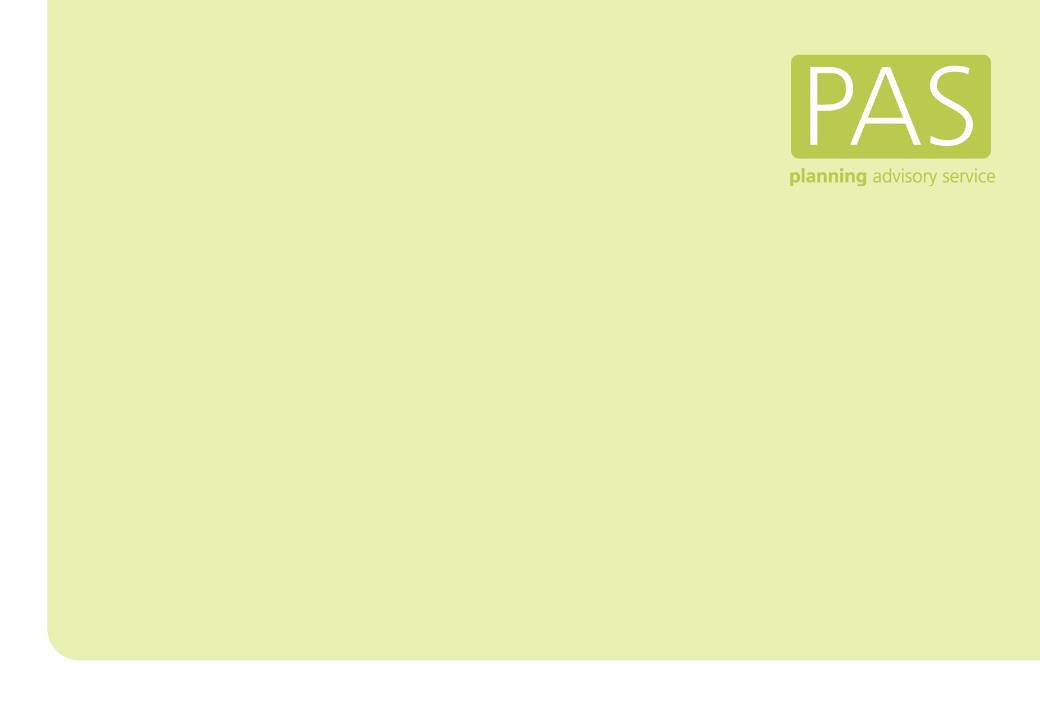 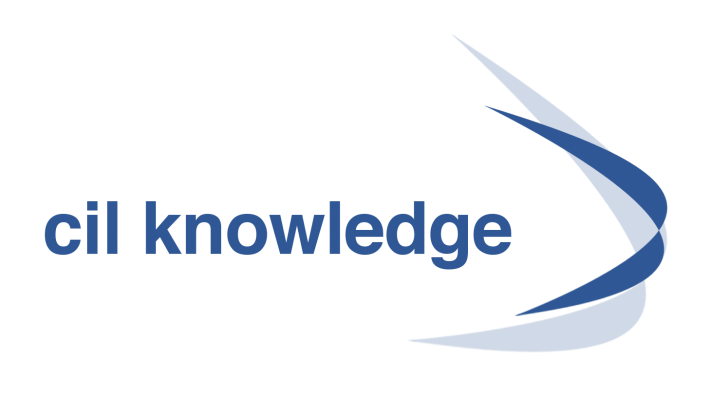 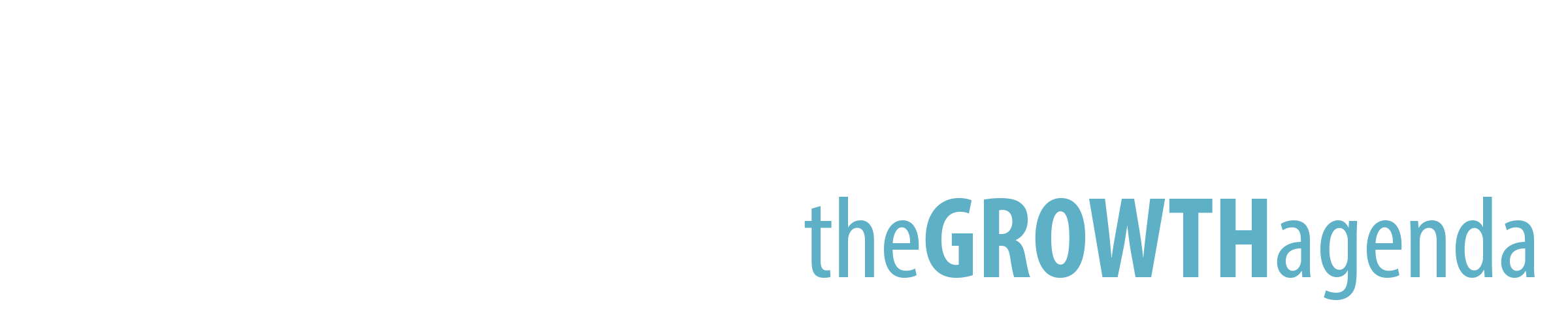 Questions

www.CILknowledge.com